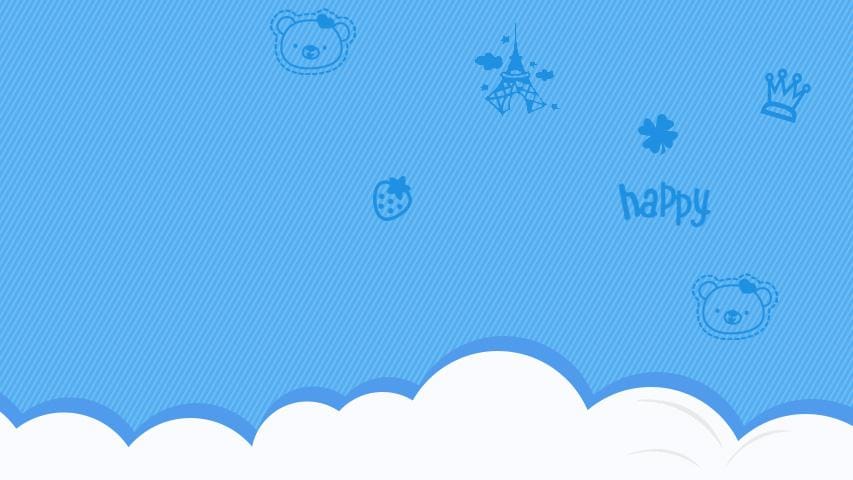 KHỞI ĐỘNG
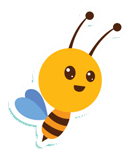 1. Địa hình nước ta có đặc điểm gì?
2. Nêu tên một số dãy núi và đồng bằng chính của nước ta?
3. Kể tên một số khoáng sản ở nước ta?
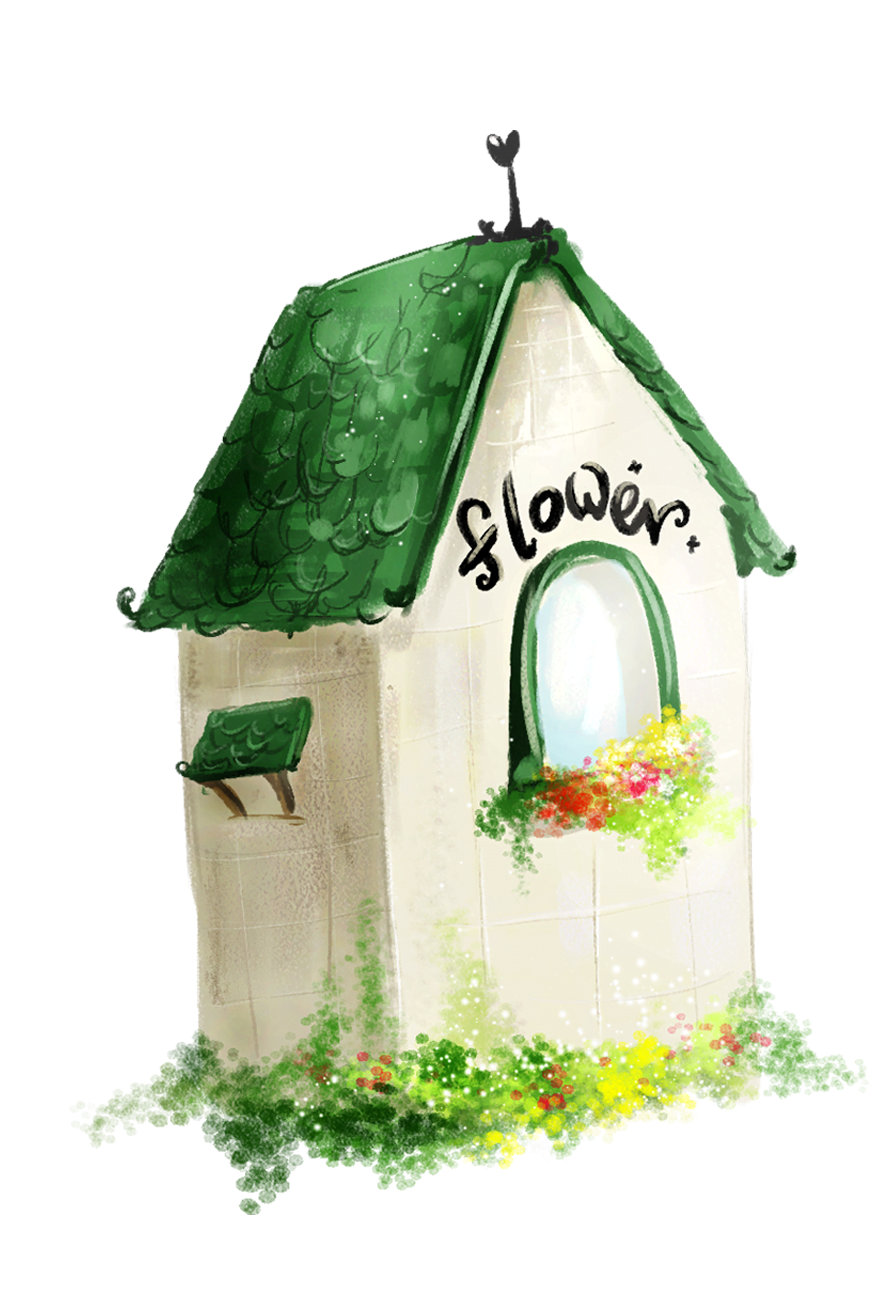 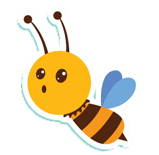 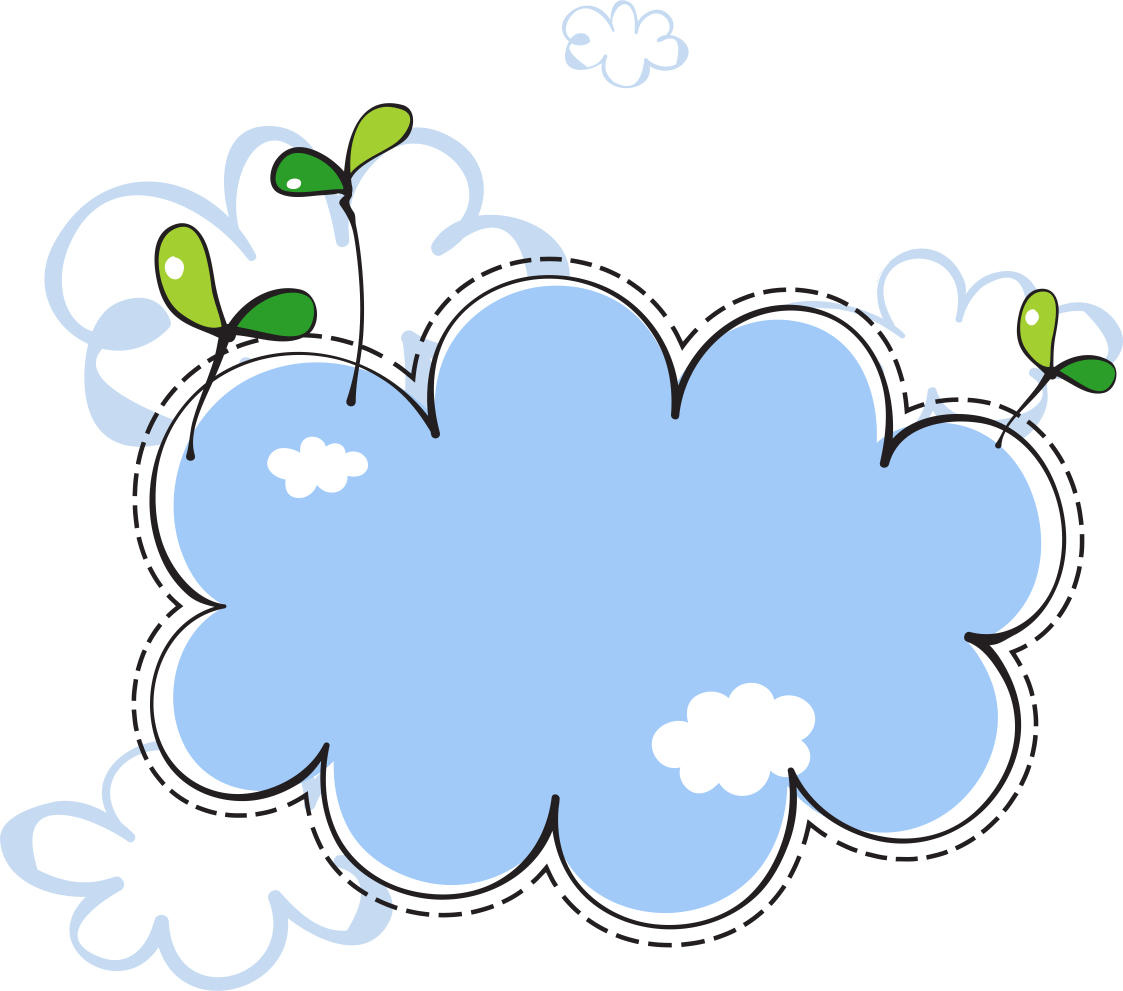 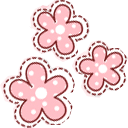 ĐỊA LÍ
KHÍ HẬU
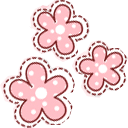 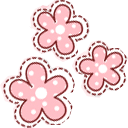 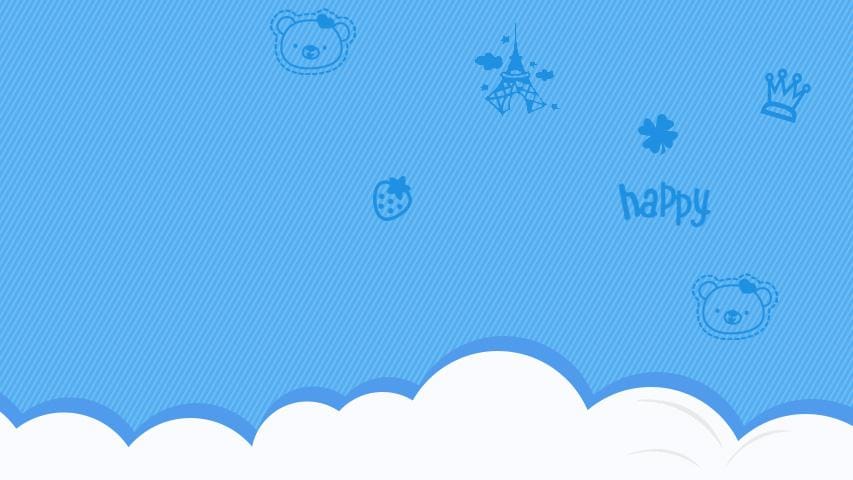 YÊU CẦU CẦN ĐẠT
Nắm được một số đặc điểm chính của khí hậu Việt Nam.
Nhận biết ảnh hưởng của khí hậu tới đời sống và sản xuất của nhân dân ta.
Vận dụng kiến thức đã học vào thực tiễn và ứng xử phù hợp với tự nhiên, môi trường.
1. Nước ta có khí hậu nhiệt đới gió mùa
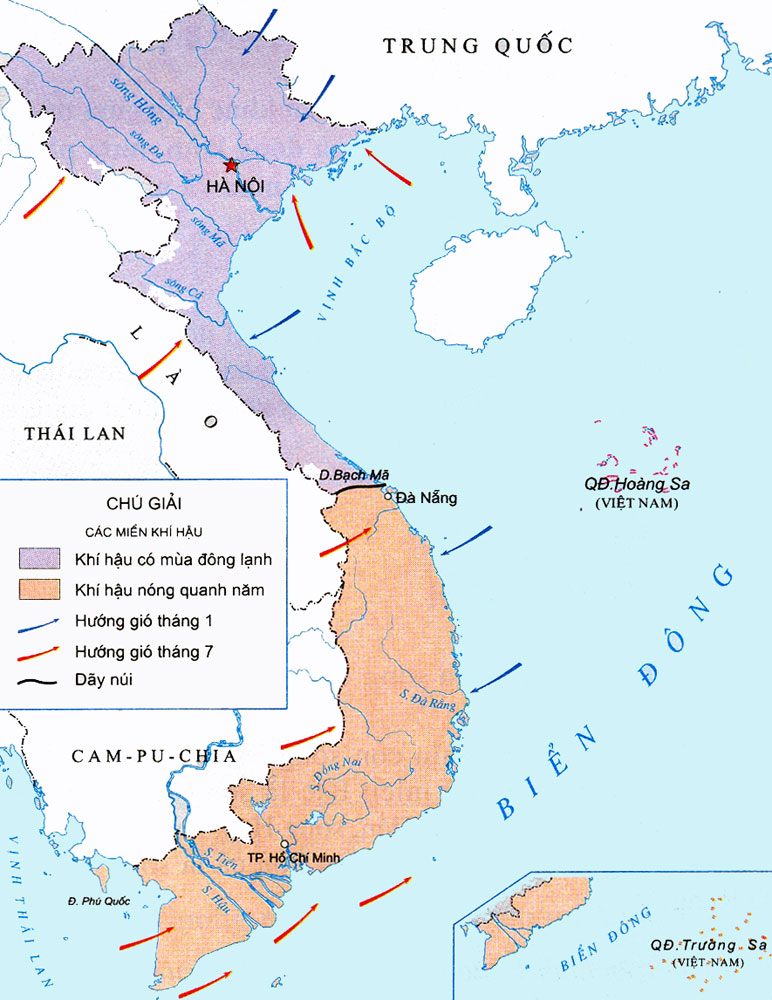 Hãy nêu đặc điểm khí hậu nhiệt đới gió mùa ở nước ta?
Chỉ trên hình  hướng gió tháng 1 và hướng gió tháng 7?
Tây Bắc
ĐôngBắc
Bắc
Tây
Đông
Tây Nam
Đông Nam
Nam
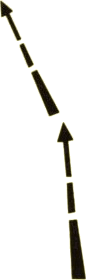 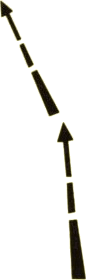 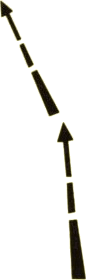 Hướng gió tháng 1
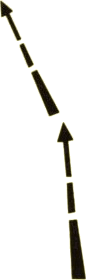 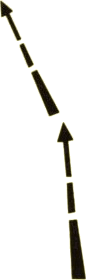 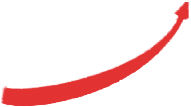 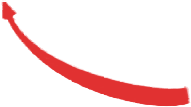 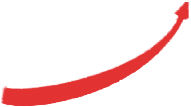 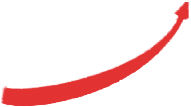 Hướng gió tháng 7
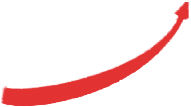 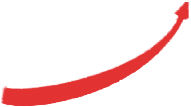 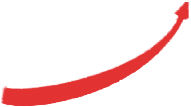 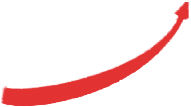 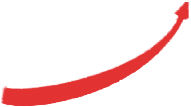 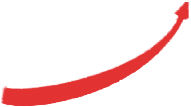 VỊ TRÍ
KHÍ HẬU NHIỆT ĐỚI GIÓ MÙA
Vùng khí hậu nhiệt đới
Vùng có gió mùa (Gần biển)
-Mưa nhiều 
- Gió mưa thay đổi theo mùa
Khí hậu nóng
Vị trí
Vùng khí hậu nhiệt đới
Vùng có gió mùa (Gần biển)
-Mưa nhiều 
- Gió mưa thay đổi theo mùa
Khí hậu nóng
KHÍ HẬU NHIỆT ĐỚI GIÓ MÙA
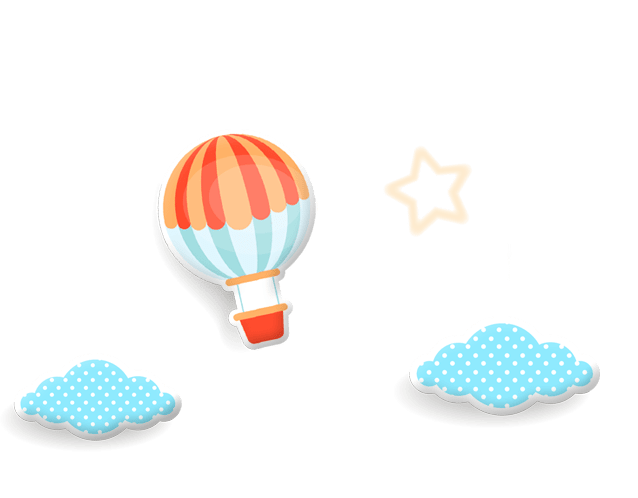 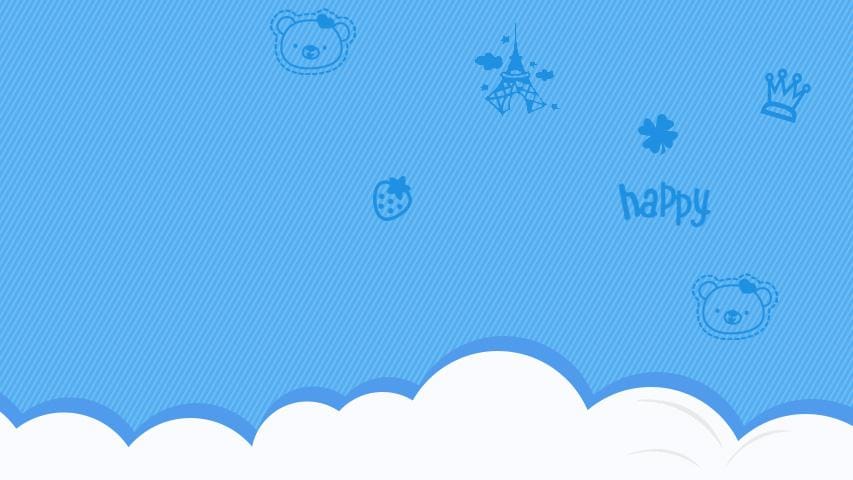 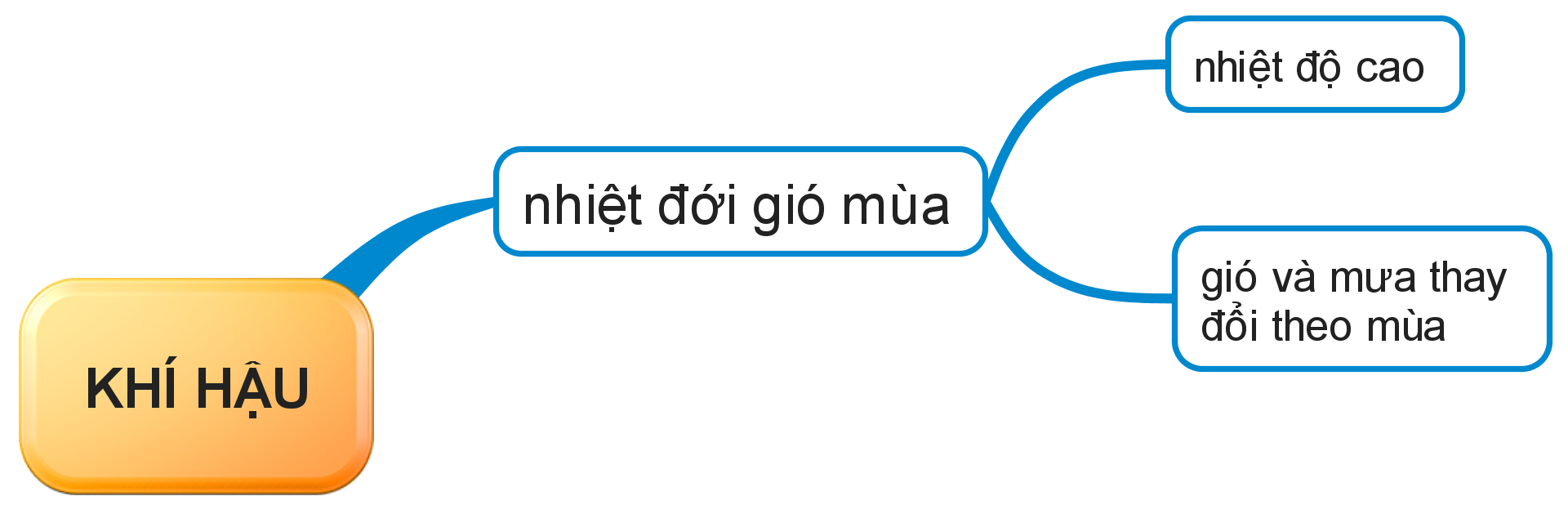 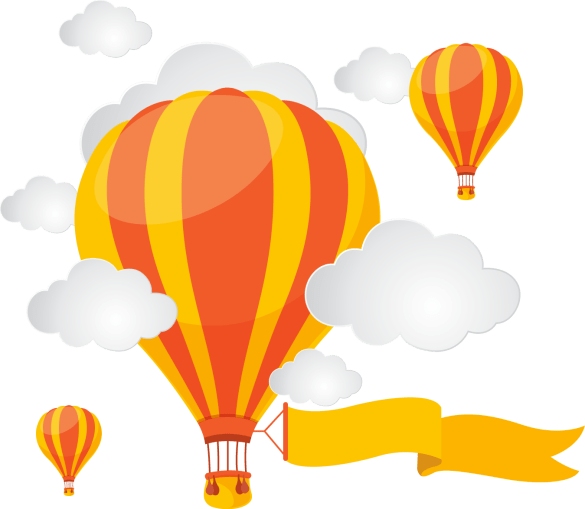 2. Khí hậu giữa các miền có sự khác nhau
Khí hậu miền Bắc và miền Nam khác nhau như thế nào?
Dãy núi Bạch Mã
Khí hậu nước ta có sự khác biệt giữa miền Bắc và miền Nam, với ranh giới là dãy núi Bạch Mã.
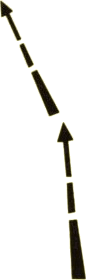 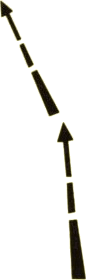 Nêu đặc điểm khí hậu miền Bắc và miền Nam?
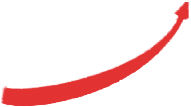 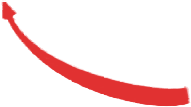 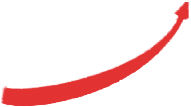 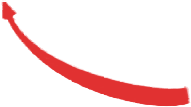 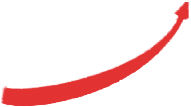 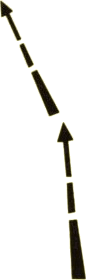 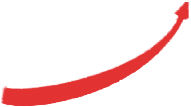 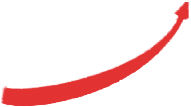 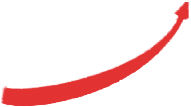 - Ở miền Bắc, ứng với hai mùa gió là mùa hạ và mùa đông. - Mùa hạ trời nóng và có nhiều mưa. - Mùa đông lạnh và ít mưa. - Mùa xuân có mưa phùn ẩm ướt.- Mùa thu trời se lạnh, khô hanh.
- Ở miền Nam khí hậu nóng quanh năm, chỉ có mùa mưa và mùa khô. - Mùa mưa thường có mưa rào. - Mùa khô hầu như không mưa, ban ngày nắng chói chang, ban đêm dịu mát hơn.
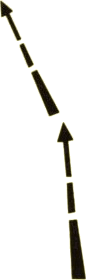 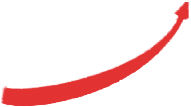 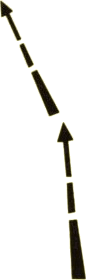 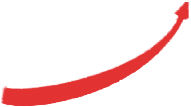 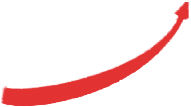 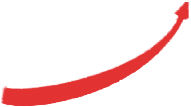 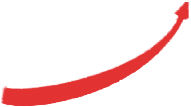 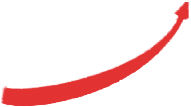 Dựa vào bảng số liệu, hãy nhận xét về sự chênh lệch nhiệt độ trung bình giữa tháng 1 và tháng 7 của Hà Nội và Thành phố Hồ Chí Minh?
Bảng số liệu về nhiệt độ của Hà Nội và TP.Hồ Chí Minh
Sự chênh lệch nhiệt độ trung bình giữa tháng 1 và tháng 7 của Hà Nội và Thành phố Hồ Chí Minh.
+ Vào khoảng tháng 1, ở miền Bắc có gió mùa đông bắc tạo ra khí hậu mùa đông, trời lạnh, ít mưa.
+ Vào khoảng tháng 7, ở miền Bắc có gió mùa đông nam tạo ra khí hậu mùa hạ, trời nóng và nhiều mưa.
+ Ở miền Nam vào khoảng tháng 1 có gió đông nam, tháng 7 có gió tây nam, khí hậu nóng quanh năm, có một mùa mưa và một mùa khô.
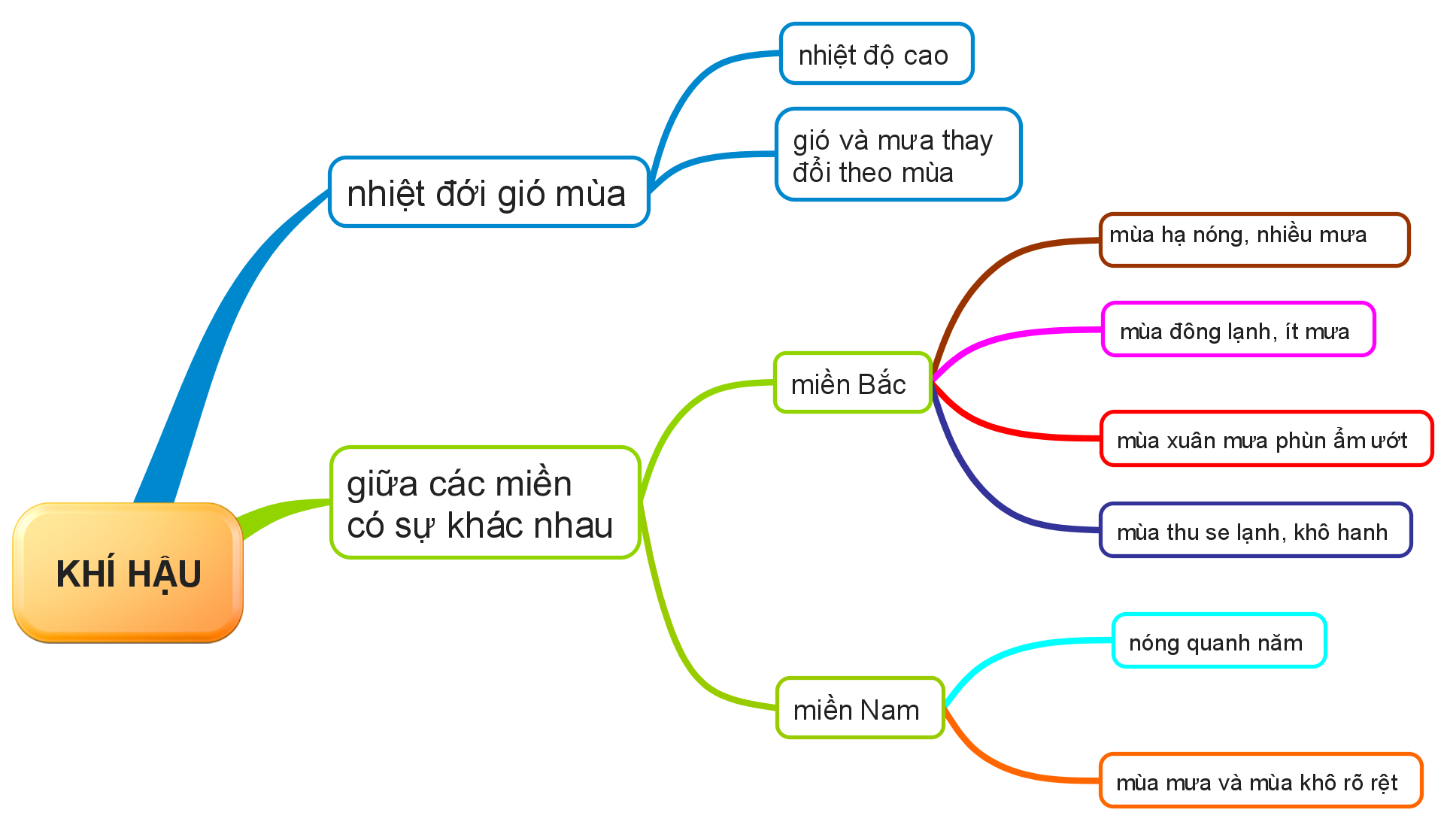 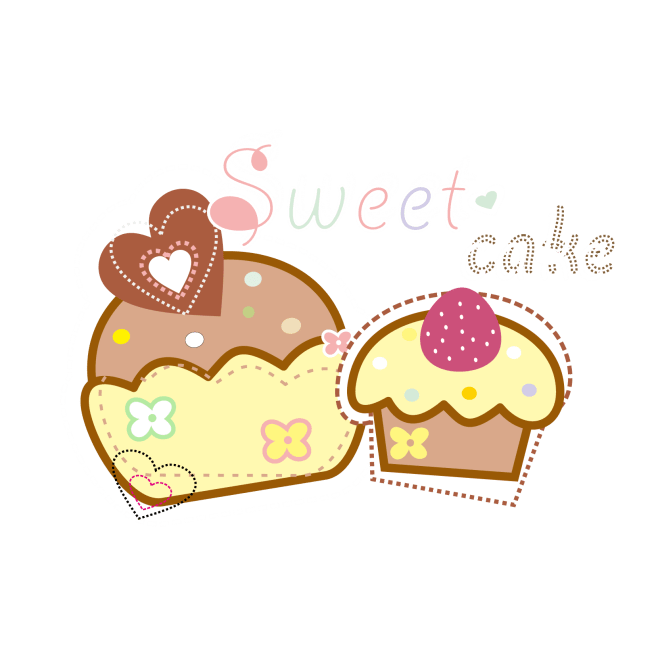 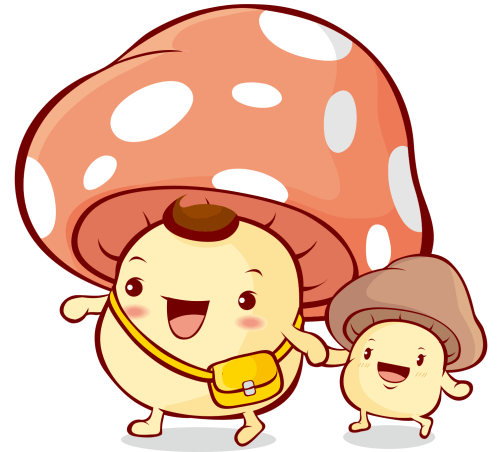 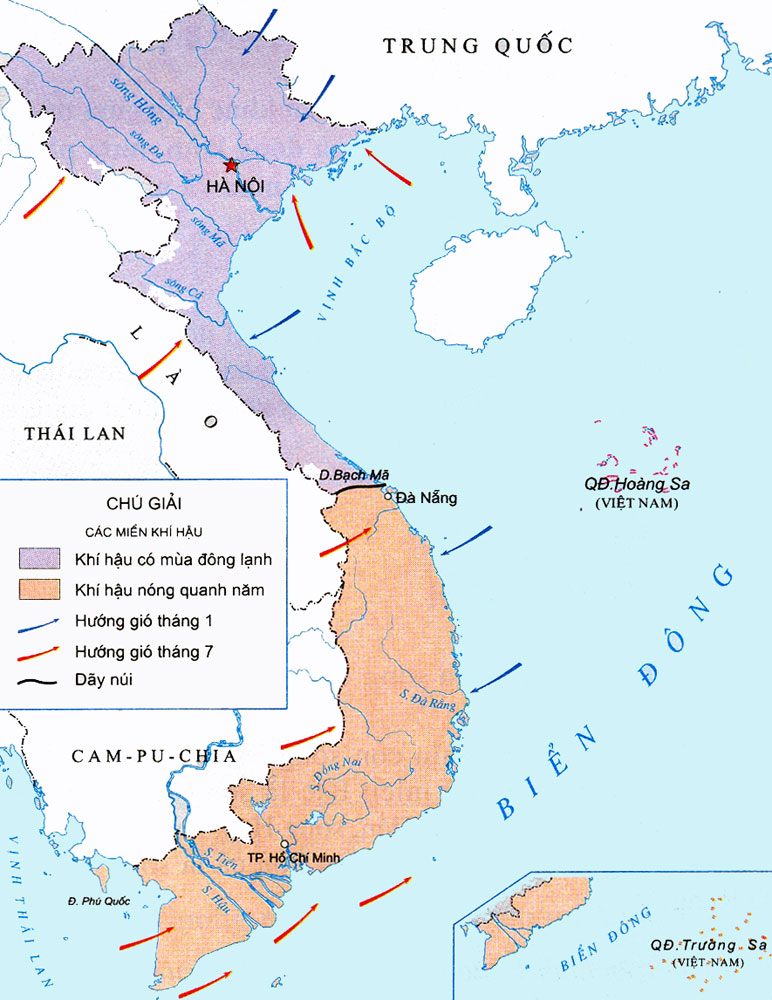 3. Ảnh hưởng của khí hậu
Khí hậu có ảnh hưởng gì tới đời sống và hoạt động sản xuất?
Lũ lụt, hạn hán gây ra những thiệt hại gì cho đời sống và sản xuất ?
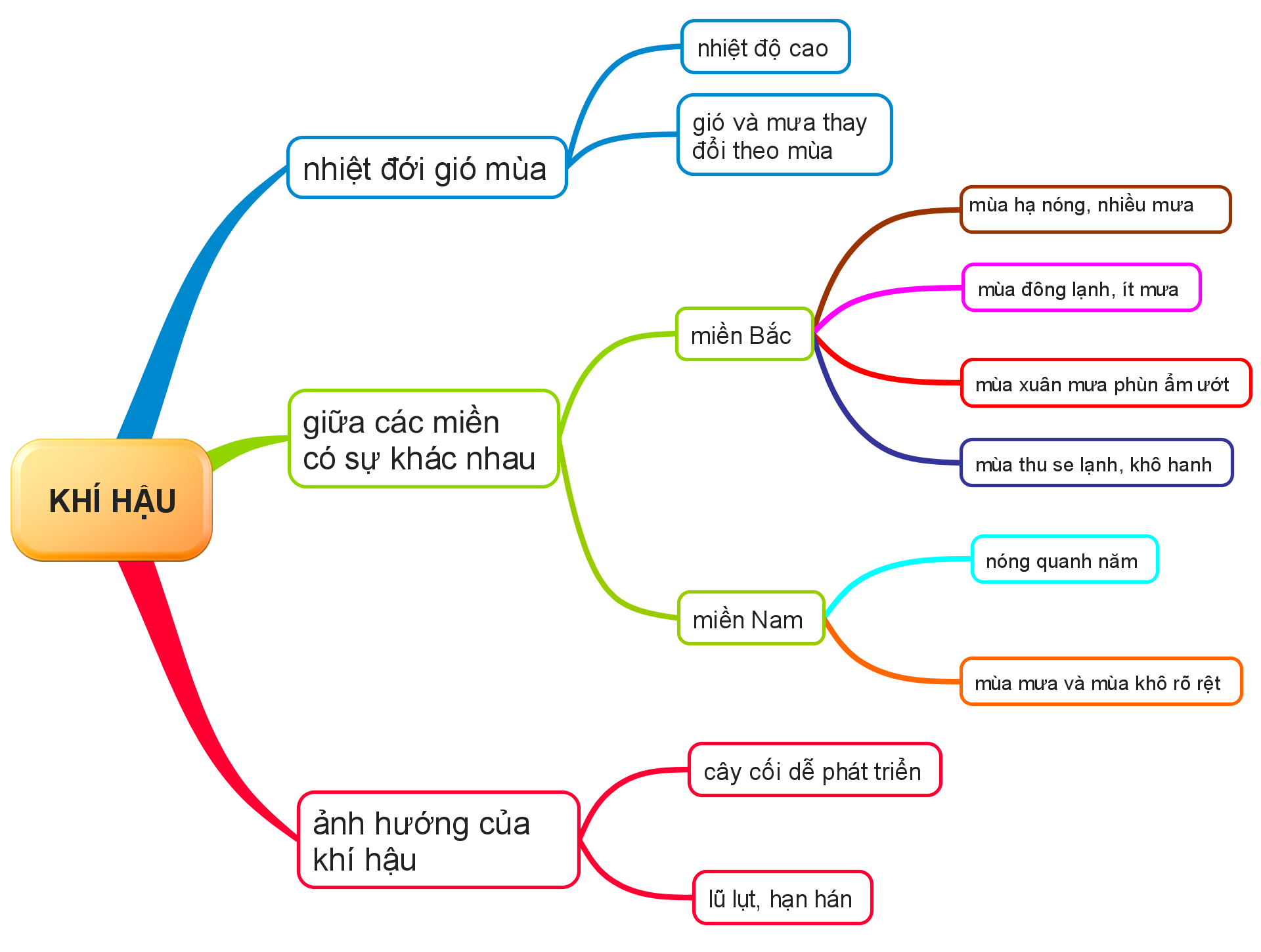 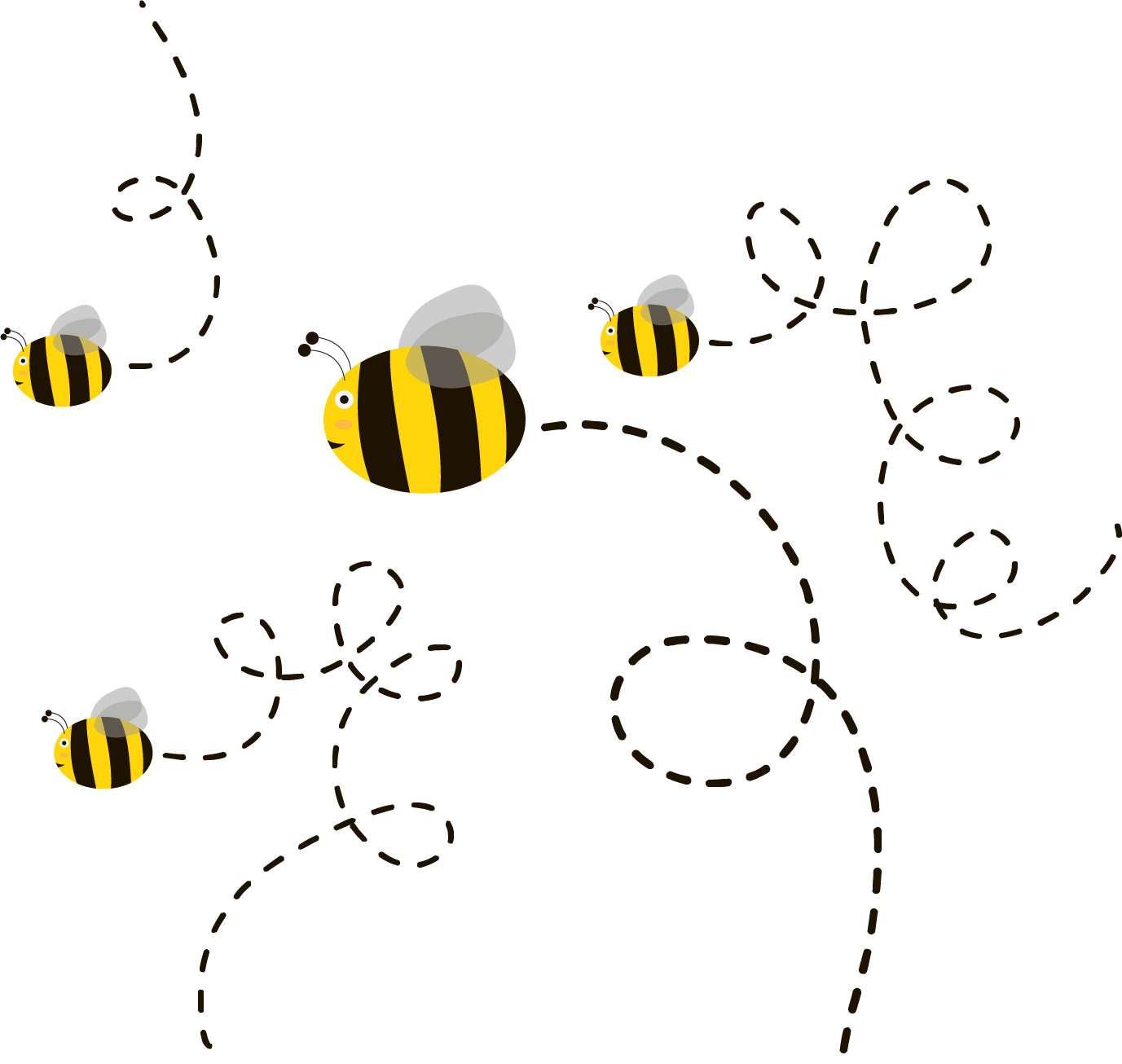 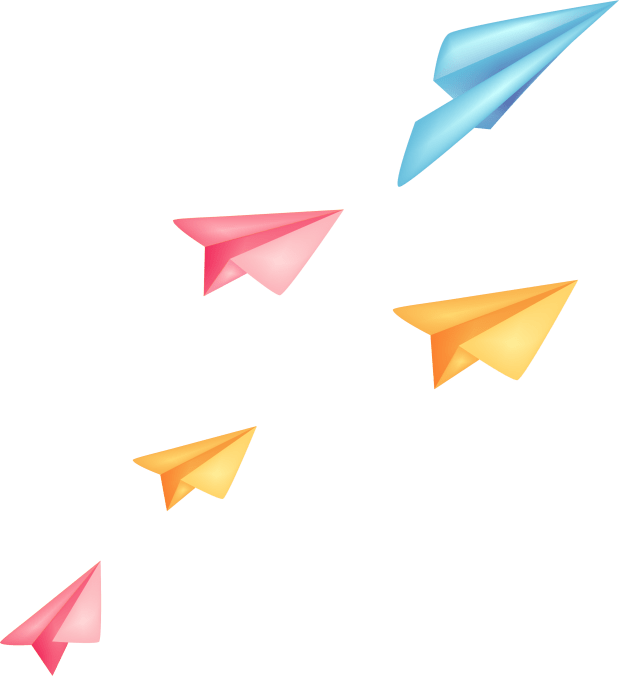 Bài: Khí hậu
1. Nước ta có khí hậu nhiệt đới gió mùa
    - Nhiệt độ cao, gió và mưa thay đổi theo mùa.
2. Khí hậu giữa các miền có sự khác nhau
    - Miền Bắc: 4 mùa xuân, hạ, thu, đông, mùa đông lạnh có mưa phùn.
    - Miền Nam: có 2 mùa mưa và khô, nóng quanh năm.
3. Ảnh hưởng của khí hậu	
    - Thuận lợi cho cây cối phát triển, xanh tốt quanh năm.
    - Thường hay có mưa bão, thiên tai, lũ lụt, hạn hán.
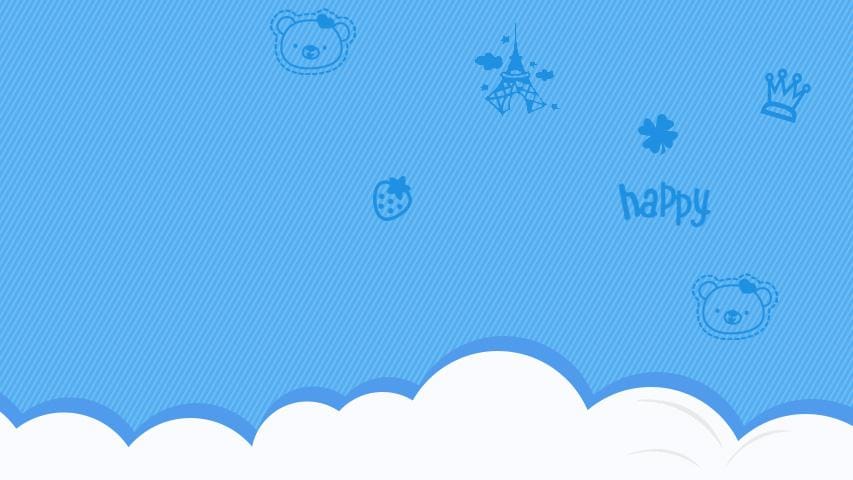 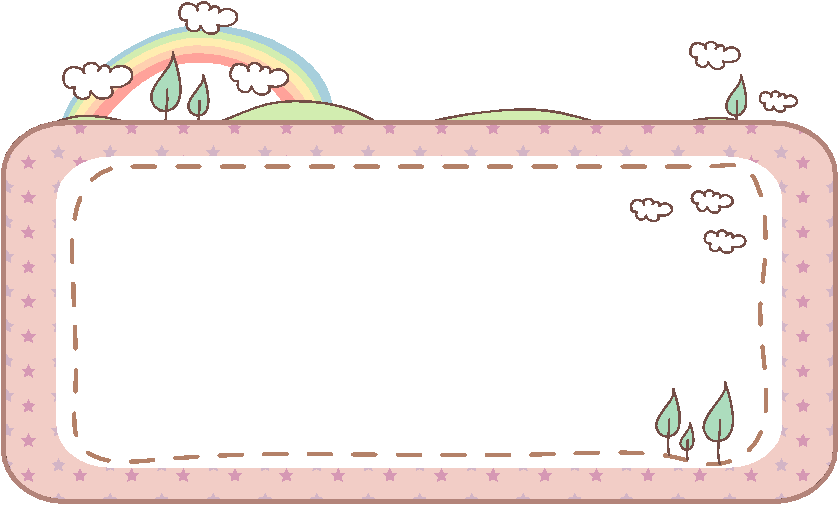 AI NHANH 
                 AI ĐÚNG?
Câu 1: Nước ta có khí hậu:
A. nhiệt đới gió mùa
B. nhiệt đới 
C. gió mùa
D. ôn đới
Câu 2: Đặc điểm của khí hậu nước ta:
A. Nhiệt độ cao, có nhiều gió và mưa.
B. Nhiệt độ cao, gió và mưa thay đổi theo mùa.
C. Nhiệt độ thấp, gió và mưa thay đổi theo mùa
D. Nhiệt độ thấp, có nhiều gió và mưa.
Câu 3: Ở miền Nam khí hậu quanh năm:
A. nóng
B. lạnh
C. mát mẻ
D. hanh khô
Câu 4: Mùa xuân ở miền Bắc:
A. Trời se lạnh
B. Trời se lạnh, khô hanh
C. Có mưa phùn
D. Có mưa phùn, ẩm ướt
Câu 5: Tháng 7 gió thổi theo hướng:
A. tây bắc
B. đông bắc
C. tây nam
D. đông nam
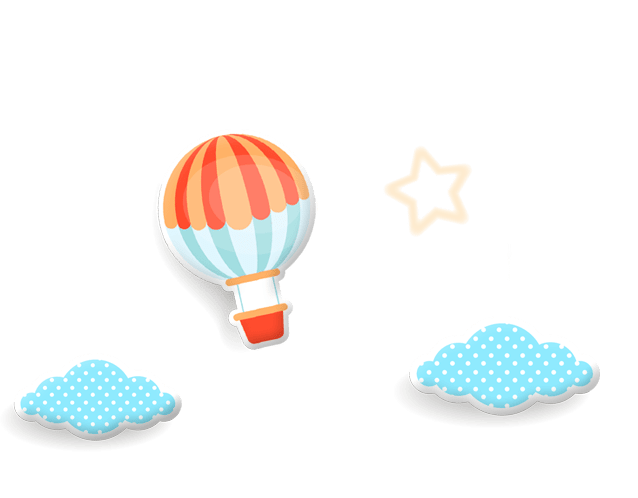 Nước ta có khí hậu nhiệt đới gió mùa: nhiệt độ cao , gió và mưa thay đổi theo mùa.
	Khí hậu nước ta có sự khác biệt giữa miền Bắc và miền Nam. Miền Bắc có mùa đông lạnh, mưa phùn; miền Nam nóng quanh năm với mùa mưa và mùa khô rõ rệt.
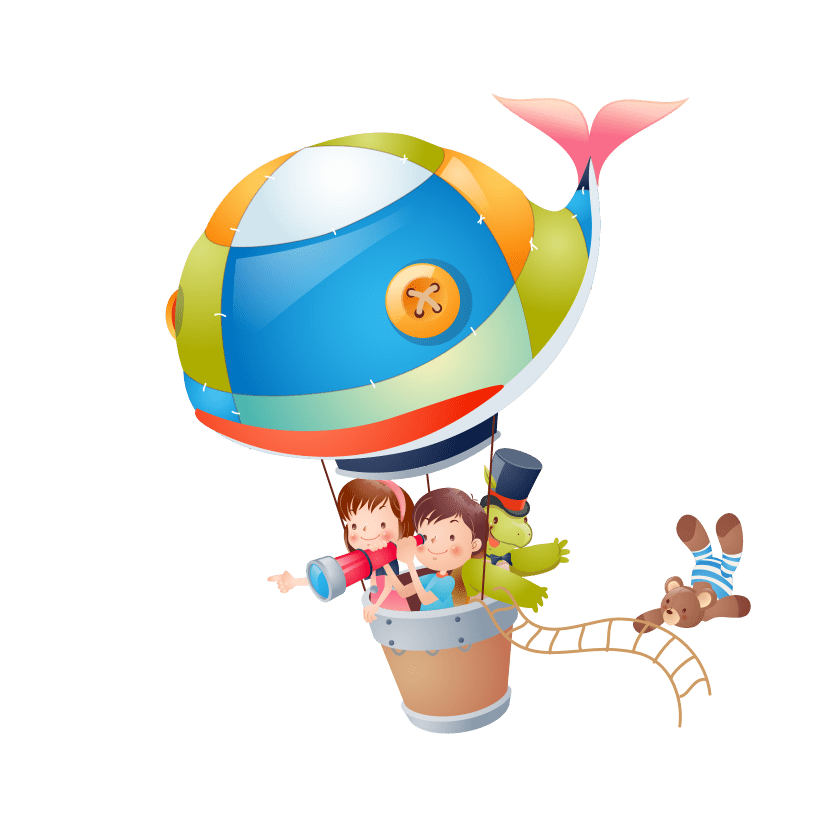 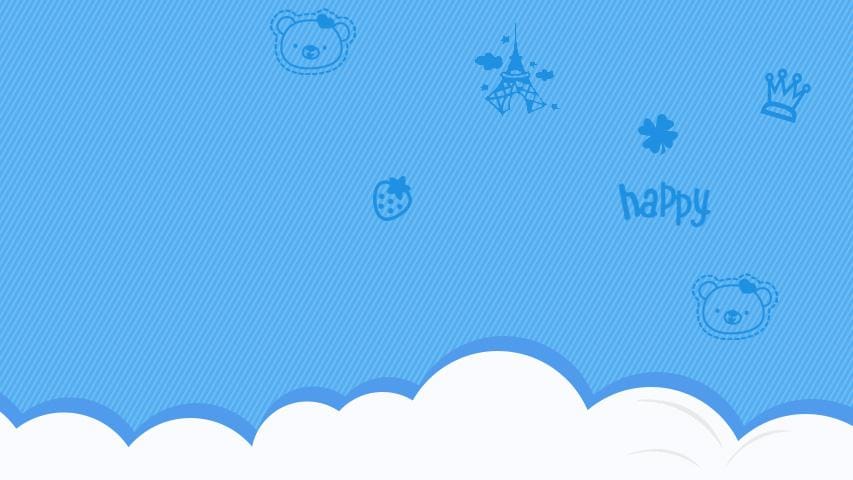 Vận dụng, trải nghiệm
 Khí hậu nước ta có thuận lợi, khó khăn gì đối với việc phát triển nông nghiệp ?
 Em sẽ làm gì để khắc phục những hậu quả do thiên tai mang đến?
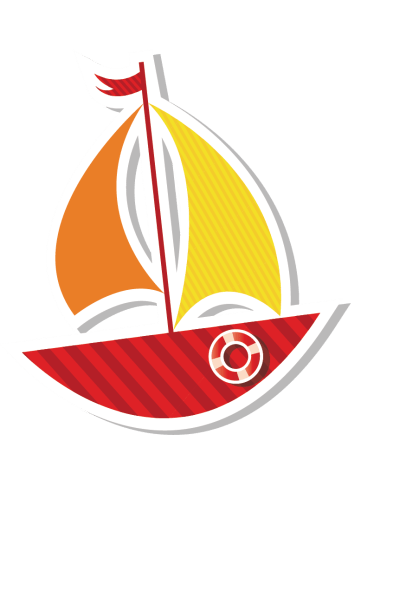  Chuẩn bị bài sau: Sông ngòi